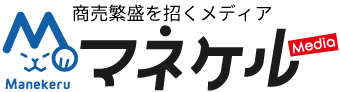 5W2H コンセプトシート記入例
カフェにおける5W2H
Who
（誰に）
◇ターゲット顧客
メイン層は10～20代で女性中心。「落ち着いたカフェでくつろぎたい」「長居したい」客層
What
（何を）
◇メニュー
一般的なカフェのドリンクラインナップ（コーヒー系、紅茶系）＆お菓子・ケーキ類
写真映えする目玉商品（季節限定）
◇営業時間・顧客の利用シーン
顧客の利用は学生の放課後、休日をメインターゲットにする。
昼14時～夜10時頃まで。
When
（いつ）
◇顧客の利用目的
「落ち着いたカフェでくつろぎたい」「友達とゆっくりお話しできる場所が欲しい」
「話題の映えメニューが気になる」
Why
（なぜ）
◇立地・環境
公共交通機関の便が良い立地、駅近くなど。街の中心部あたり。学生の通りが多い地域。
Where
（どこで）
◇営業形態・規模・提供方法
カウンター無し、テーブル席2人掛け×5、4人掛け×2程度の規模。
注文は客席でホールスタッフ導入。映えメニューの提供は1日先着で数量限定。
How
（どのように）
◇商品の価格・客単価
ドリンクメニュー500～700円、お菓子・ケーキ類450～800円、セットメニュー1000～1200円
客単価は低め。
How much
（いくらで）
© 2023 イタミアート Inc.
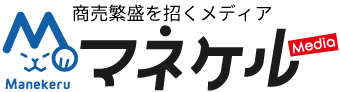 5W2H コンセプトシート
Who
（誰に）
What
（何を）
When
（いつ）
Why
（なぜ）
Where
（どこで）
How
（どのように）
How much
（いくらで）
© 2023 イタミアート Inc.